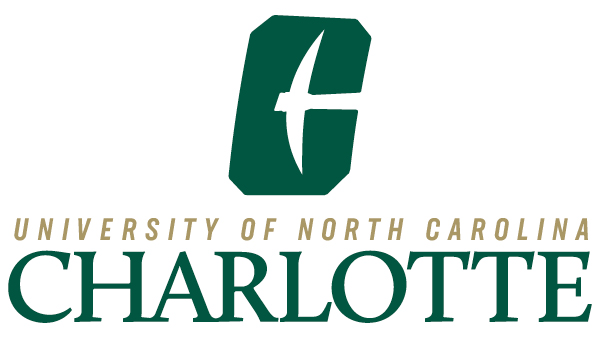 FY 2024 Audit Plan Kickoff
Jennifer Walker, Chief Audit Officer
Kevin Vehar, Internal Audit Manager
June 15, 2023
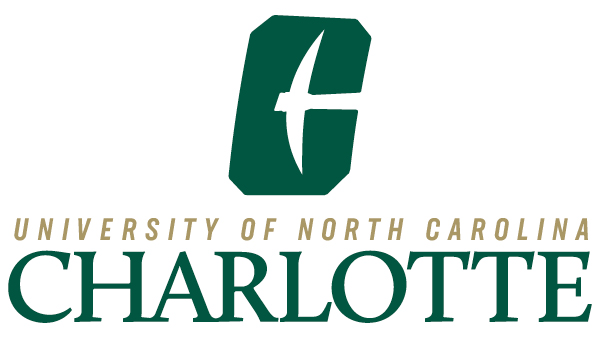 Internal Audit’s Organizational Structure
Chair, Audit, Compliance and ERM Committee (ACERM)
Chancellor of the University of North Carolina Charlotte Dr. Sharon L. Gabor
Vice Chancellor for           Institutional Integrity & General Counsel
Jesh Humphries
Chief Audit Officer
Jennifer Walker
Information Technology Auditor
Tarveras Rogers
Internal Audit Manager
Kevin Vehar
Senior Auditor
Cyndi Autenrieth
Staff Auditor
Diana Hill
Staff Auditor
Monique Emery
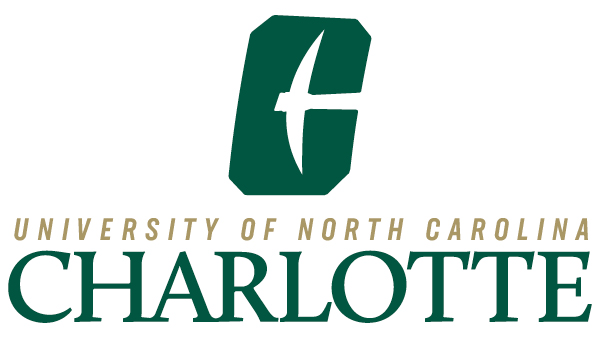 Audit Staff Introductions
Kevin Vehar, Internal Audit Manager
Tarveras Rogers, Information Technology Auditor
Cyndi Autenrieth, Senior Auditor
Diana Hill, Staff Auditor
Monique Emery, Staff Auditor
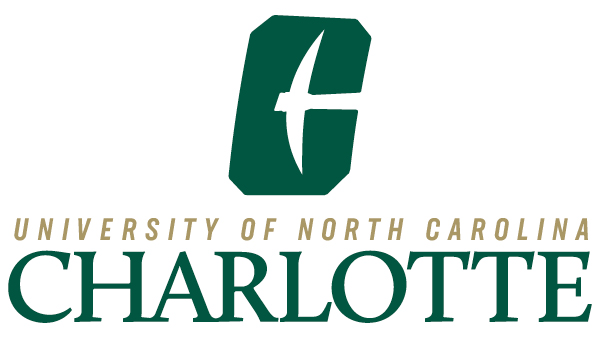 About Us
Mission: To enhance and protect organizational value by providing risk-based and objective assurance, advice, and insight.
Vision:
To be a respected campus partner whose advice is sought and whose integrity is beyond reproach,
with a highly skilled and professionally credentialed staff
to provide unbiased evaluations with actionable recommendations,
continuously seek to improve internal operations and service delivery through quantitative and qualitative evaluations and measurements.
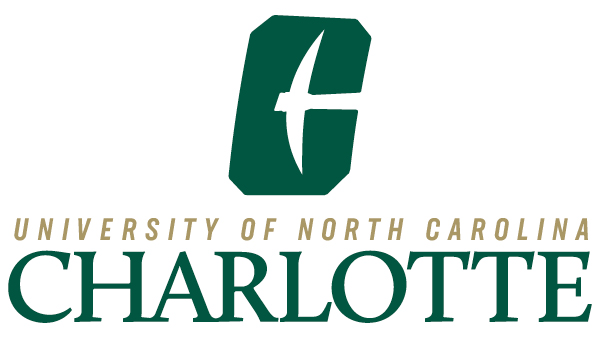 Services Provided
Audits (Operational, Financial, and Compliance)
Investigations
Advisory Services
Training Sessions
Committee Service (Searches, Governance, and Advisory)

Check out our website for more information:
https://internalaudit.charlotte.edu/
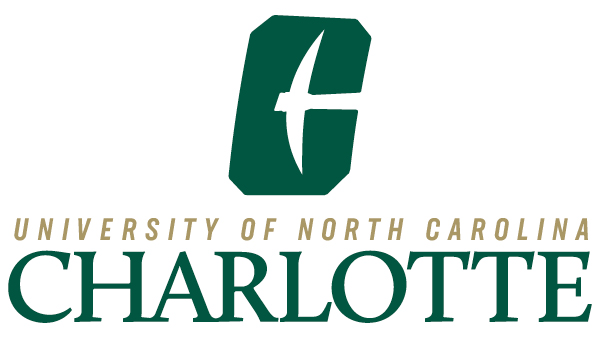 Professional Guidance
Institute of Internal Auditors’ International Professional Practices Framework
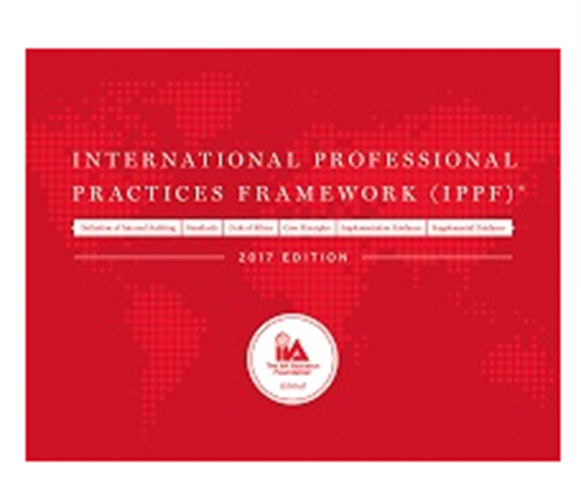 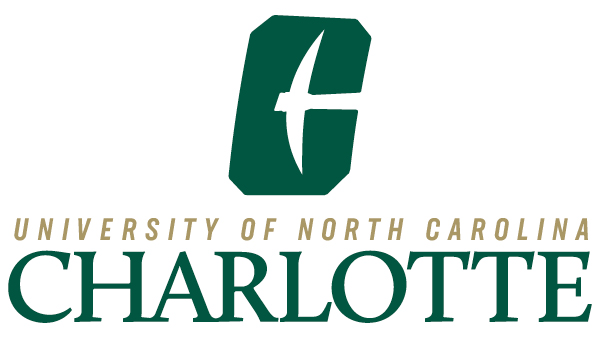 Risk Based Auditing
Performance Standard 2010:  
The Chief Audit Executive must establish a risk-based plan to determine the priorities of the internal audit activity, consistent with the organization’s goals.

We use a methodology that links audit projects to higher risk areas within the University.
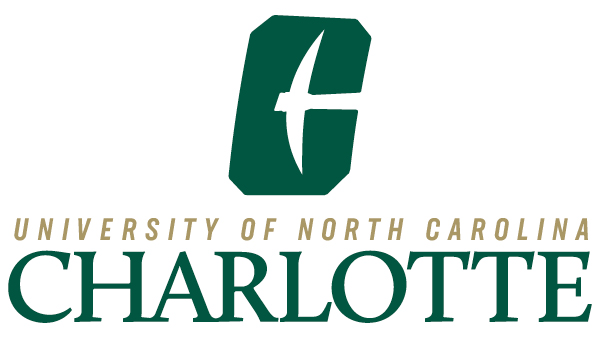 Audit Plan Development Process
Review current fiscal year Audit Plan for unfinished projects.
Perform a risk assessment to select projects to be included on the Audit Plan.
Present proposed Audit Plan to the Chancellor for approval.
Present proposed Audit Plan to the ACERM Committee for approval.
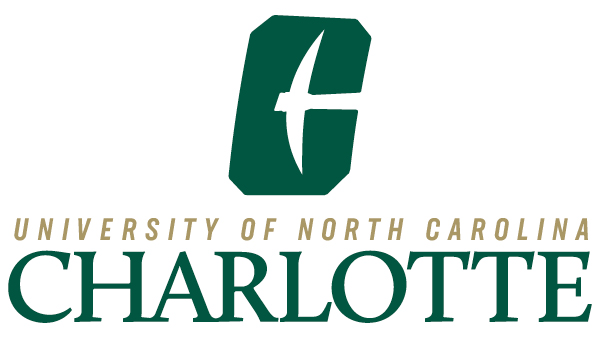 Components of the Risk Assessment
Feedback from members of the ACERM Committee
Feedback from the Chancellor and members of the Cabinet
Time since the last audit
Number of findings in the last audit
Dollar-value of transactions processed through the area
Changes in policies, rules or regulations
New system development
Changes in key personnel
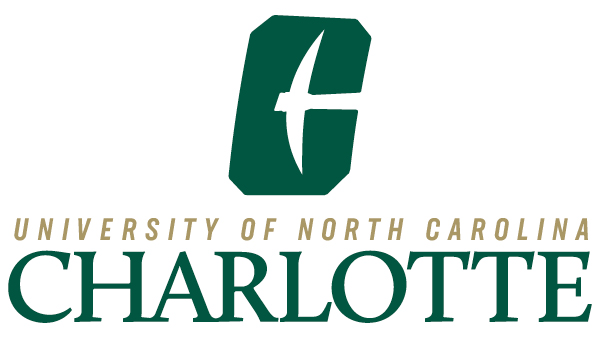 FY 2024 Audit Plan
Housing and Residence Life- Admin Review
Corporate Governance – Strategic Plan
IT Projects Prioritization (Deferred from FY 2023)
Criminal Justice Information Services (CJIS) Compliance
Niner Research Post Implementation Review
IT General Controls - Student Affairs - Housing and Residence Life
Cybersecurity- Follow Up
Recharge Units
PCards (Continuous Monitoring)
International Admissions
Grants- Post Award
Millennial Campus- Business Partnerships
College of Health & Human Services – Admin Review
NCAA Compliance – Name, Image, & Likeness
EHSO – Heavy Equipment Safety
Internal Controls Testing
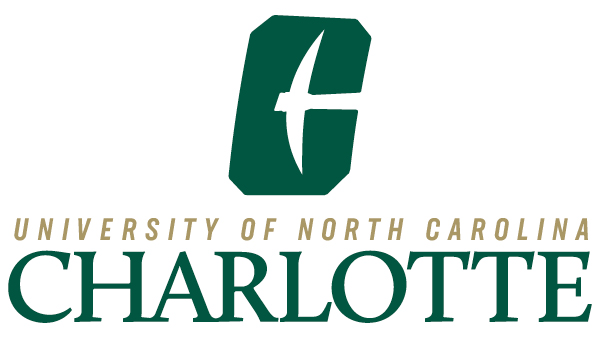 The Anatomy of an Audit
Planning
Testing
Conclusion
Management Action Plan Follow-Up
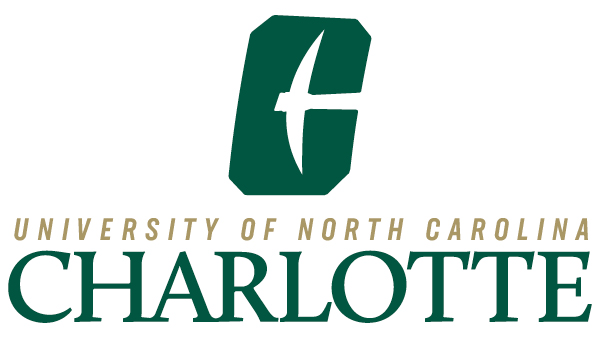 Planning
Review prior audit workpapers and reports.
Review past audit results for the area performed by peer universities.
Review federal, state, and local regulations.
Review NC System Office and University Policies and Procedures.
Perform walkthroughs of the process.
Identify process area risks and controls.
Finalize the audit scope and objectives.
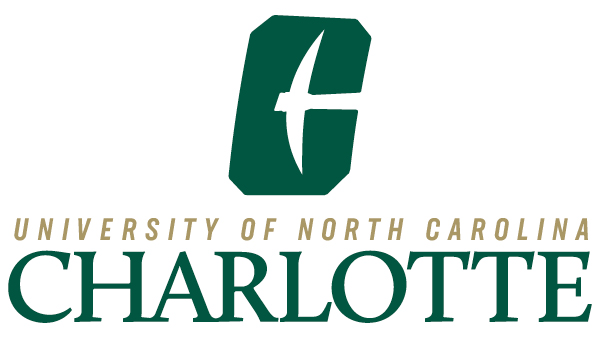 Testing
Test internal controls to ensure they are working.
Review processes for best practices.
Look for opportunities to add value.
Provide bi-weekly status updates via email to share the progress made, observations/findings, and next steps.
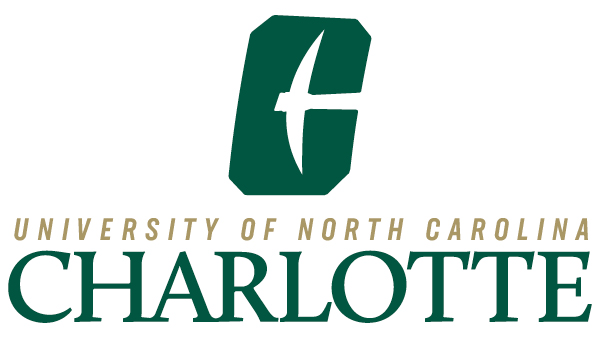 Conclusion
Summarize findings and observations noted during the audit.
Review the findings and observations with unit management in a Closing Meeting (if needed).
Draft the audit report and solicit management feedback.
Obtain management action plans (if needed).
Finalize and publish the audit report.
Send out the Customer Satisfaction Survey (via Teammate+)
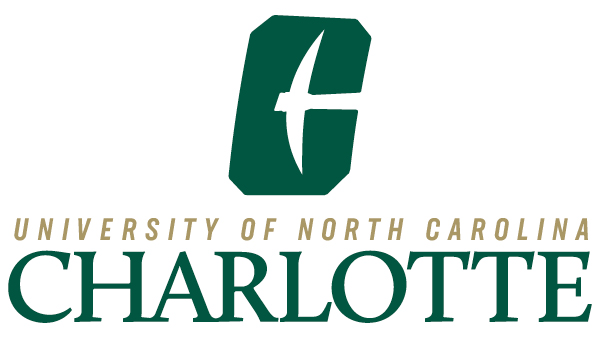 Management Action Plan Follow-Up
Monitor action plan due dates for outstanding issues.
One to two weeks in advance, we send an email reminder of upcoming due dates.
Request and obtain evidence to test management’s corrective actions and close out findings in our findings database.
Report findings that are not remediated by their due dates to to senior management and the ACERM Committee of the Board of Trustees.
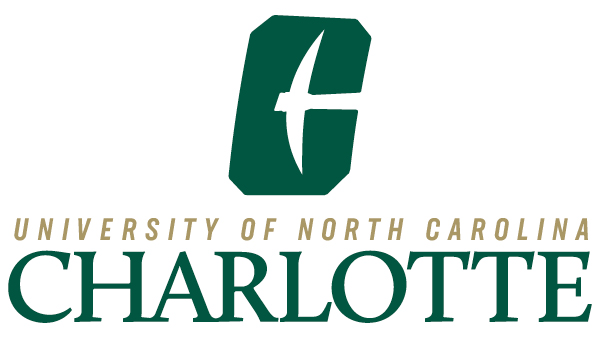 What we will ask from you?
Time, cooperation, and expertise

Documented procedures

Supporting documentation for testing

Read-only access to software that is unique to your area (i.e. NuPark-PaTS)
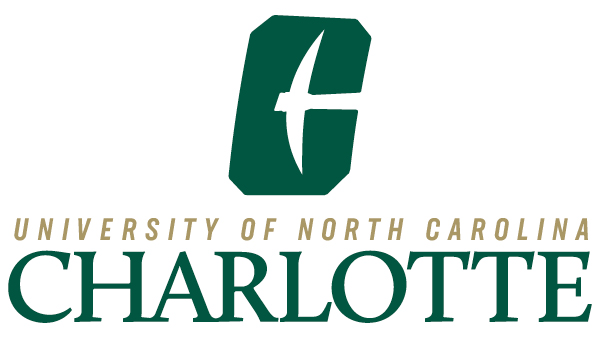 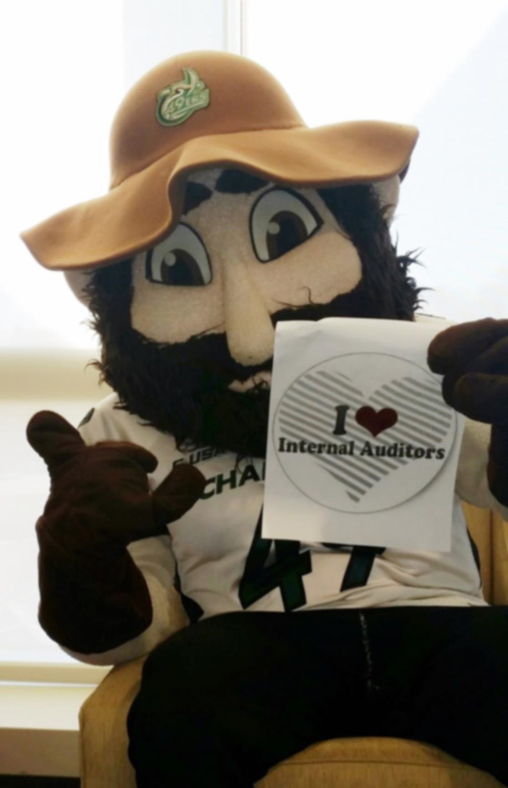